Keskustelukurssi 2
Anja Keränen
Anja.keranen@aalto.fi
Keskustelukurssi_2
INFo
2
Kurssi on tiistaisin ja torstaisin kello 12:30  -- 14:00 salissa U414b

Kurssin suoritus:
Aktiivinen osallistuminen
Enintään 1 poissaolo (max. 1 absence)
Itsearviointi (1 self-assessment)
Pieni esitelmä parille / pienryhmälle 14.5.24
Kurssin suoritus 1 op (1 credit) hyväksytty / hylätty (pass/fail)
Opettaja: Anja Keränen (anja.keranen@aalto.fi)
Presentation title
3
To 25.4.24
14
Vappuideoita?
Ti 30.4. on vappuaatto, vappupäivä 1.5. 
Käydä Kaivopuistossa piknikillä, Mantan lakitus
Vappubrunssi  (Kappeli)
Nukun
Presentation title
Ti 30.4.
23
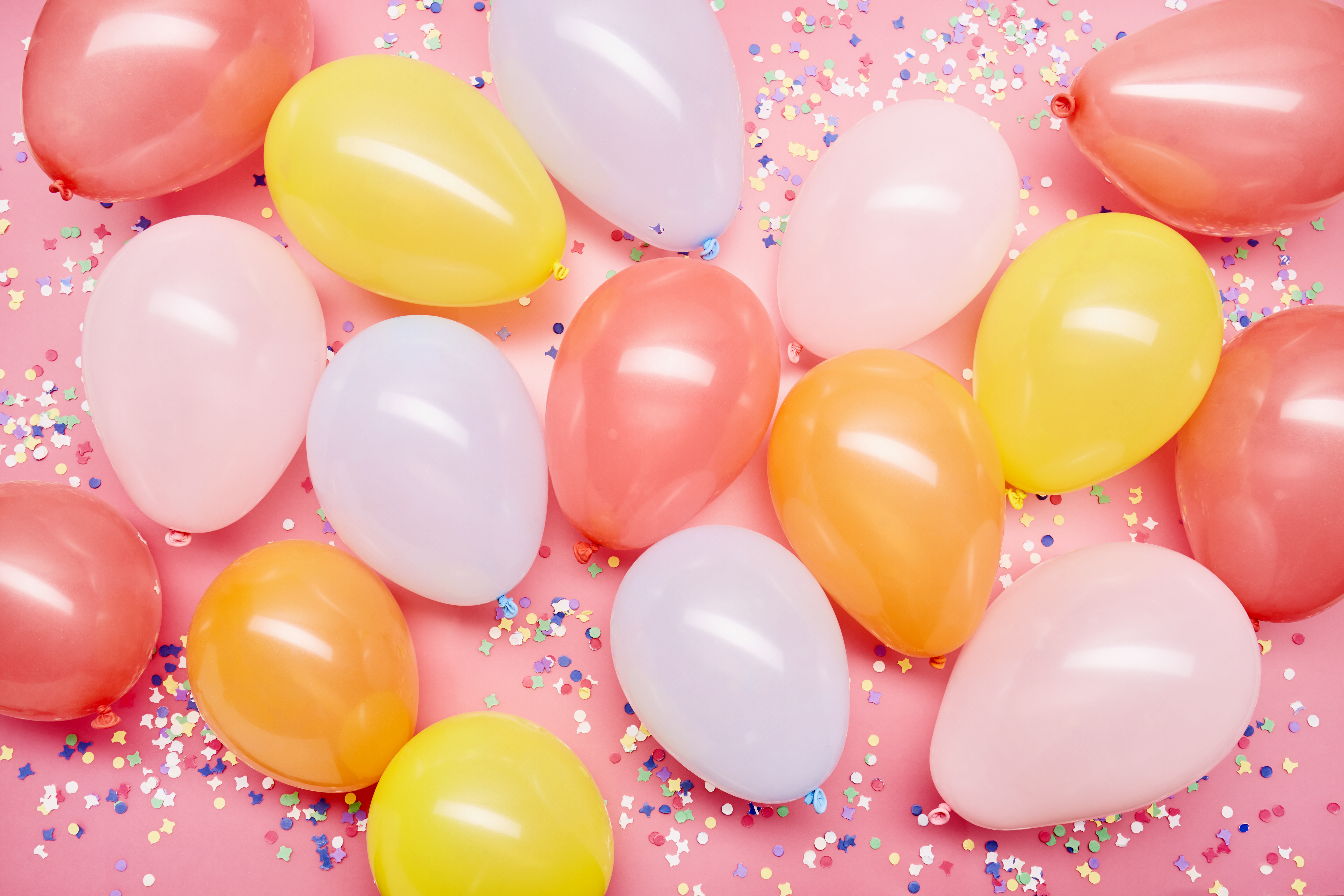 Tänään
Puhutaan vapusta
Opitaan puhelinfraaseja (“No täs on Anja moi!”)
Opitaan miten sopia paikka tapaamiselle
Presentation title
Onko teillä hauska vappu?
24
Puhukaa parin kanssa, mitä teette vappuna?
Kirjoita kysymys vapusta tai keväästä ja kysy se kaveriltasi!
 vaihtakaa pareja ja kysykää kysymys uudelta parilta!
Presentation title
25
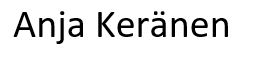 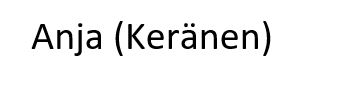 Kahvila- / ravintolaideoita:
Mäkikupla (Kalliossa)
Pizza Paradise (Leppävaarassa)
Helsingin yliopiston lähellä kahvila (hyvää kahvia, mukava!)
Cafetoria (loistavaa kahvia! Hyvät leipomotuotteet)
Café Regatta (Töölössä, hyvä sijainti Sibeliusmonumentin lähellä)
Timo Aura –patisserie Hakaniemen torilla
Café Success (Kaivopuistossa)
Café Engel (vastapäätä Tuomiokirkkoa, Senaatintorilla)
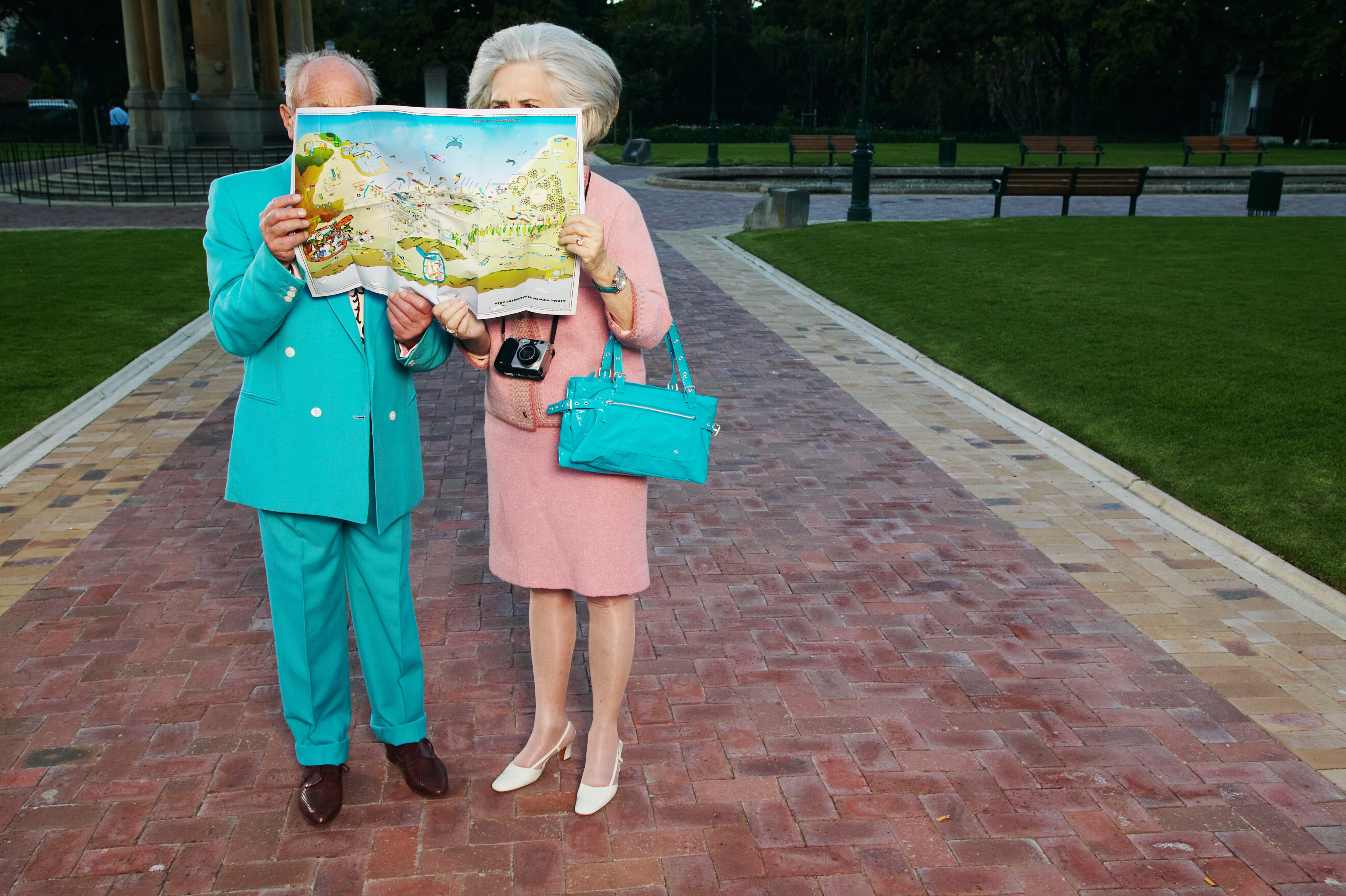 Torstai 2.5.
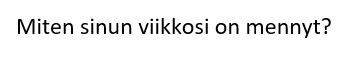 Presentation title
33
Neuvo ystäväsi sinun kotiisi Aalto-yliopistolta!
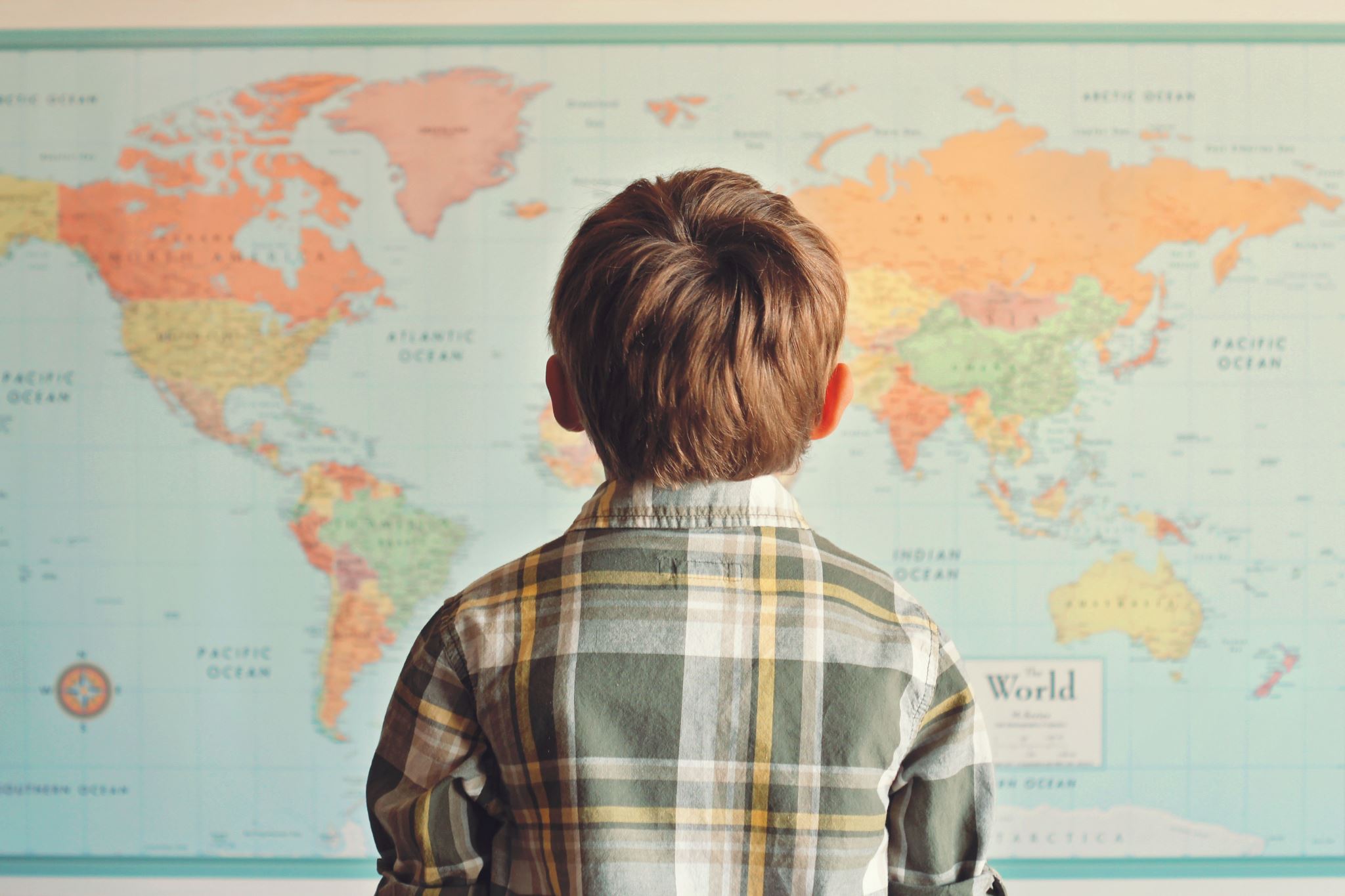 Presentation title
35
Matkasuunnitelmiamme:
Turkuun junalla kesäkuussa 3 - 4 päiväksi. Menemme Turun linnaan ja kävelemme Aura-joen varrella, käydään kahvilla ja ravintoloissa. Tsekataan ensin booking.com ja air bnb ja sitten etsimme edullisen vaihtoehdon.
Me menemme Rovaniemelle joulukuussa viikoksi. Me haluamme katsoa revontulia. Menemme myös Joulupukin kylään. Kiva talo Air bnb:ssä lähellä kaupungin keskustaa että Joulupukin kylää. 
Me menemme päivämatkalle Karjaaseen/Karjaalle, koska siellä on linna ja hiihtokeskus. Menemme sinne ensi kesänä. Menemme junalla. Matka kestää vain yhden tunnin! Junalla on suora yhteys Helsingistä.
Me menemme Särkänniemeen, huvipuistoon, Tampereelle. Me menemme autolla. Bensa on kallista. Parkkipaikka Särkänniemessä on noin 15e päivä. Huvipuistoranneke 50 euroa aikuiselle. 
Me haluamme mennä Ruisrockiin, koska tykkäämme musiikista ja meillä on molemmilla suomalaiset tyttöystävät, jotka ovat jo päättäneet meidän puolestamme. Me menemme sinne junalla, koska se on helppoa (7e per henkilö). Me voimme nukkua Omenahotellissa Turun keskustassa. Ja otamme bussin Turusta ja se kestää 30 minuuttia festivaaleille.
Presentation title
36
Kysymyksiä ensi viikolle!
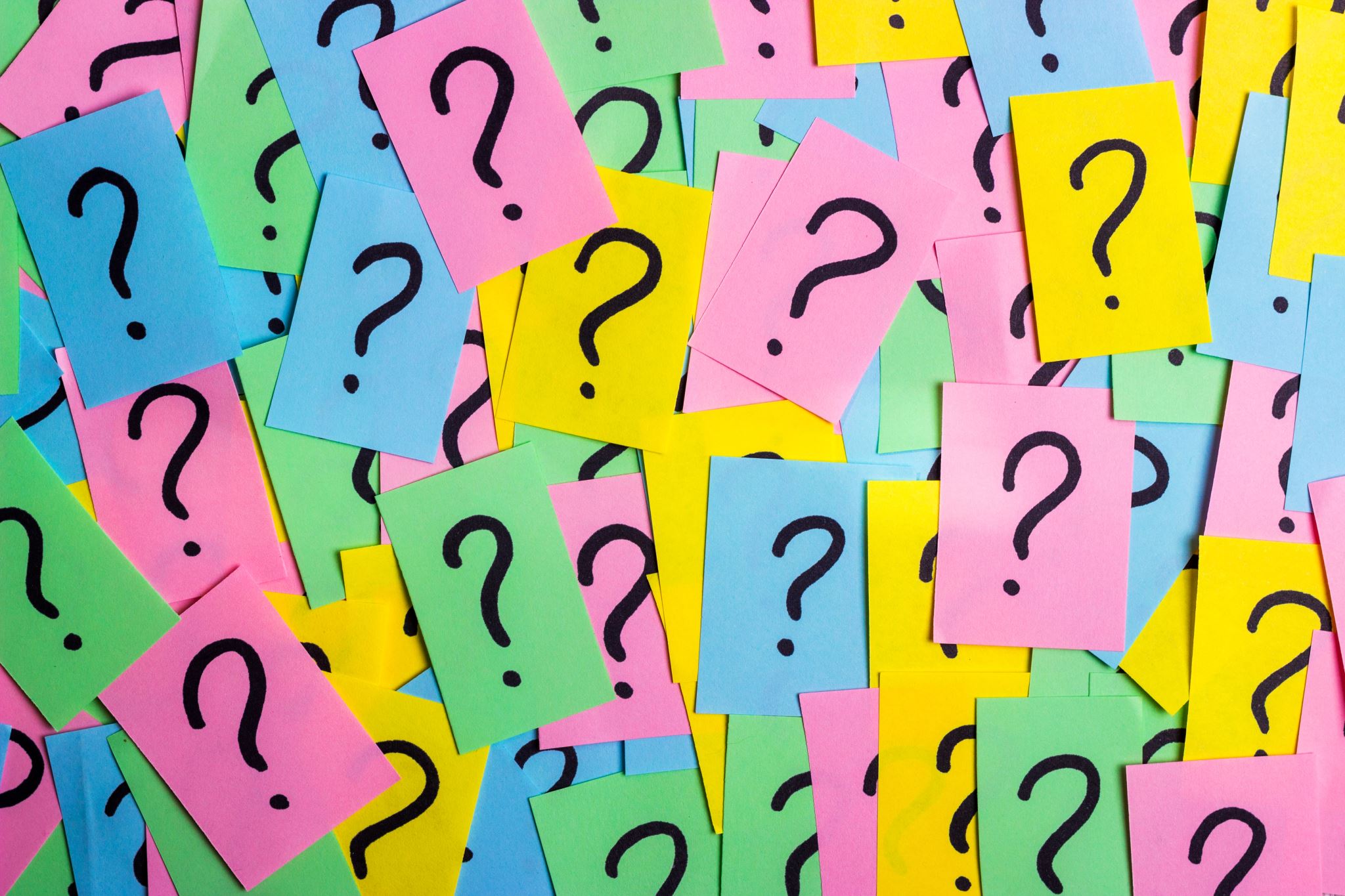 7.5.
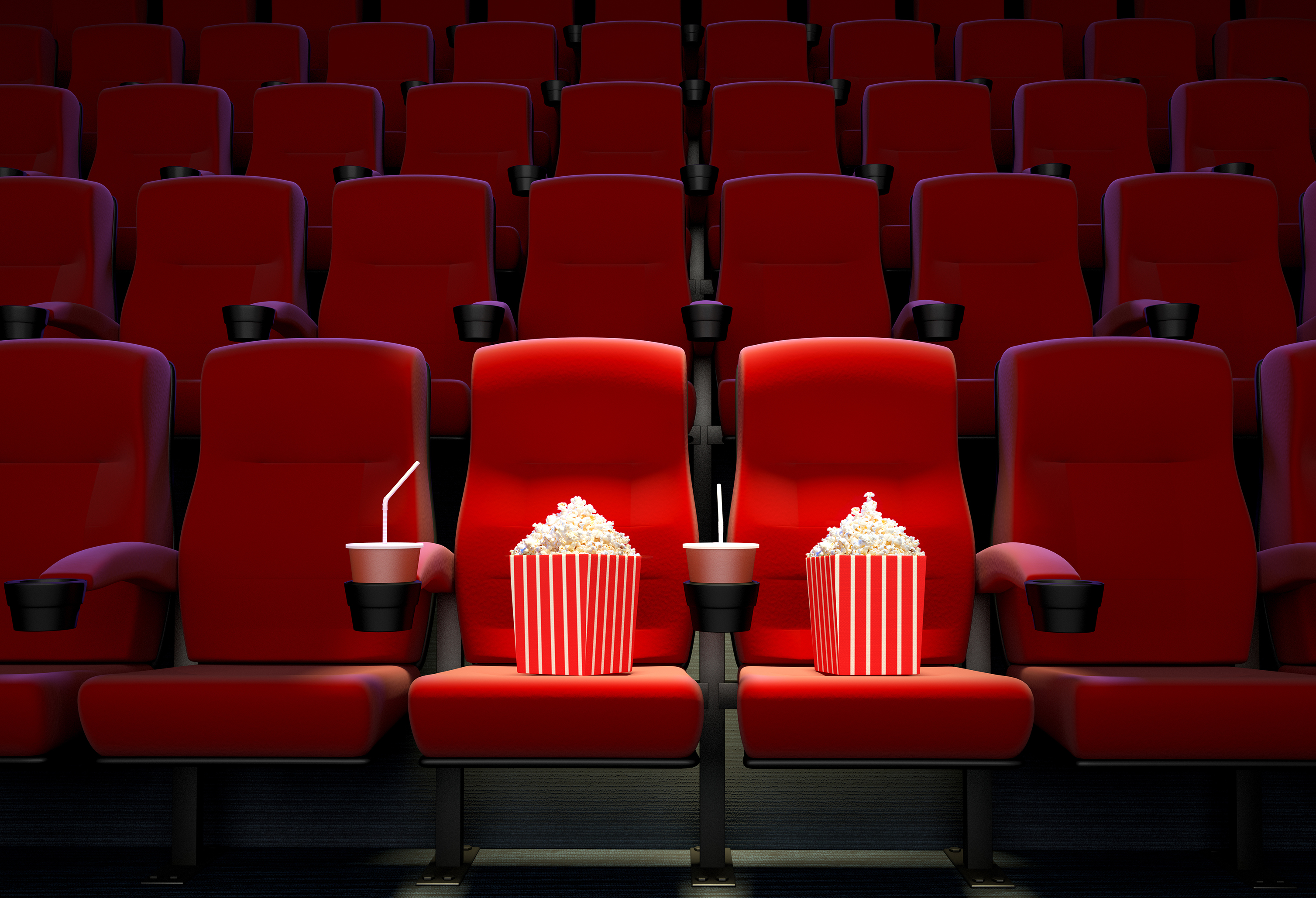 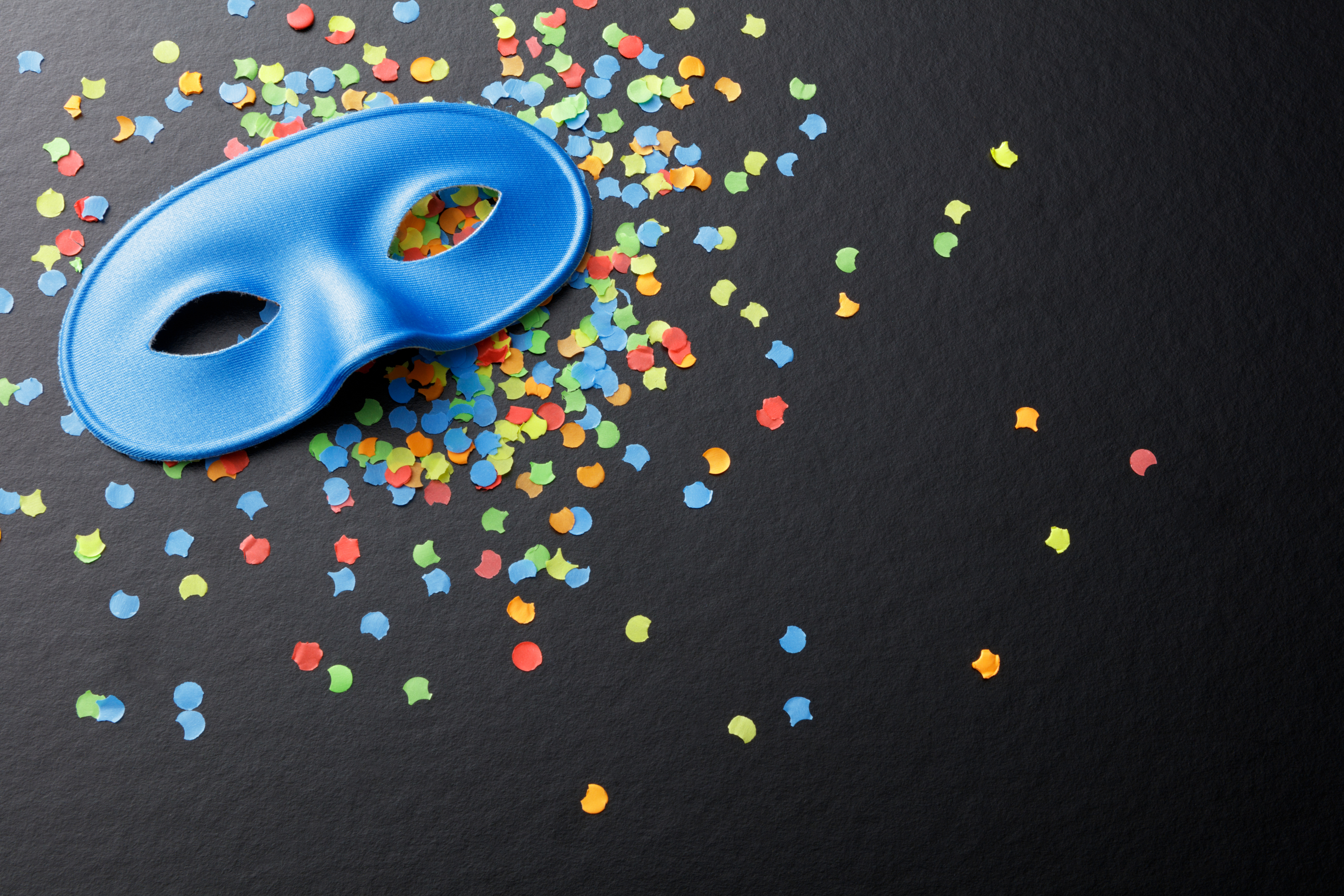 Presentation title
38
Mitä tykkäät Suomen euroviisuehdokkaasta?
Windows95man: No Rules!
Musiikki ja elokuvat
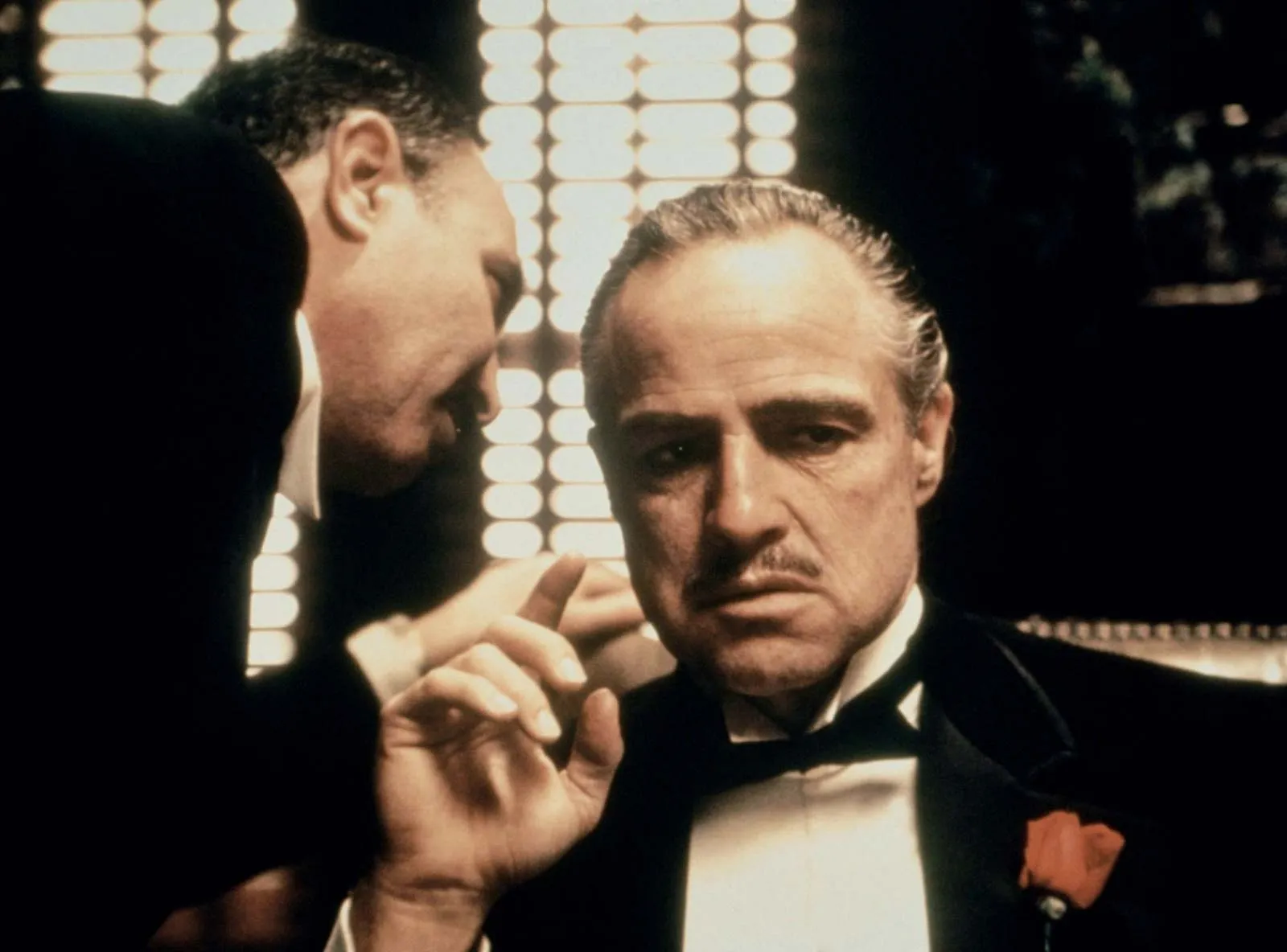 Presentation title
44
Musiikkivinkit muille:
Presentation title
45
Elokuva- ja tv-vinkit muille:
Presentation title
Kirjavinkit muille:
46
Presentation title
Museovinkit muille:
47
Kansallismuseo
Ateneum
Heureka
Kiasma (Tom of Finland)
HAM
Amos Rex
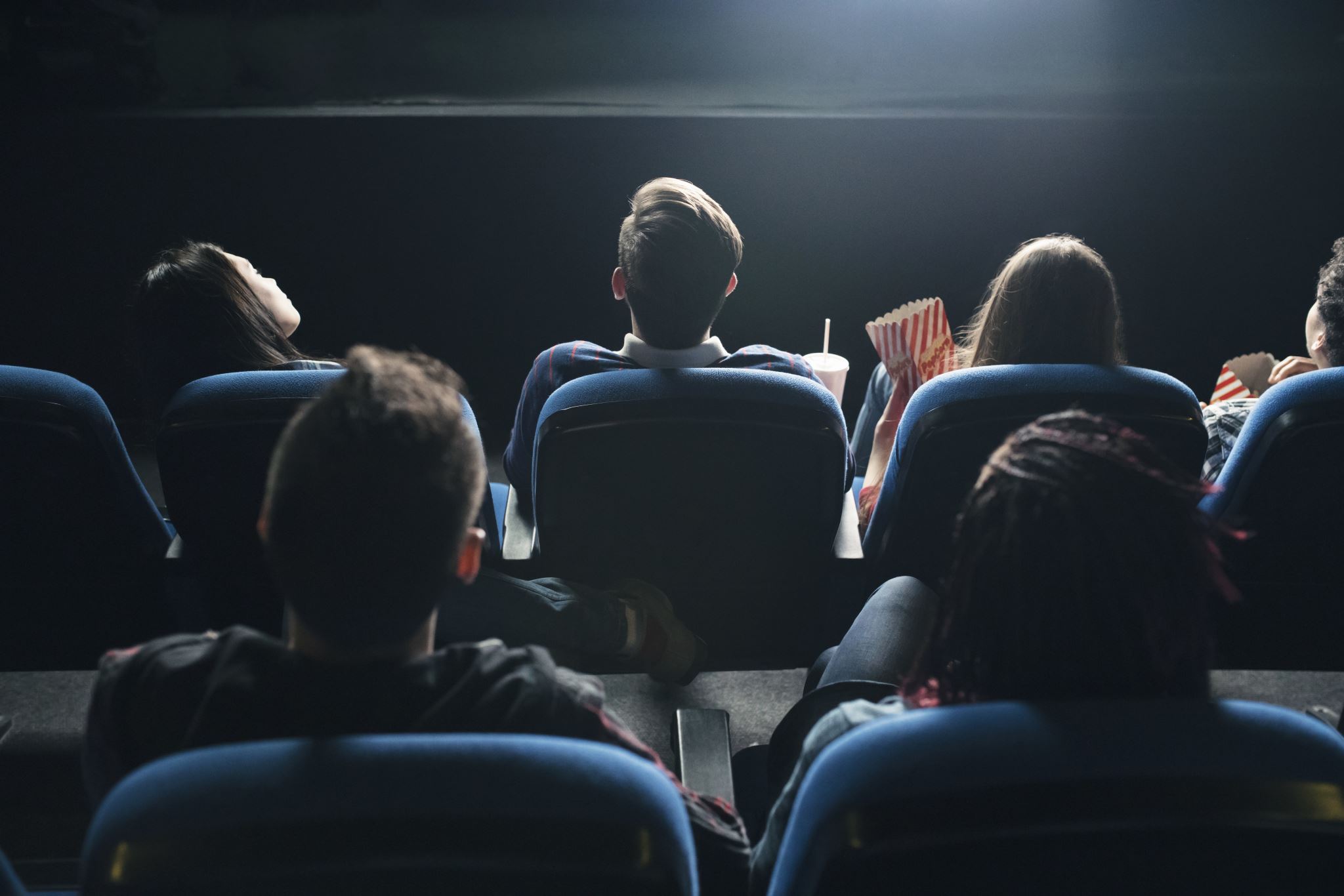 Presentation title
50
14.5.
Tänään: miten sovitaan tapaaminen suomeksi?
Esitelmät!
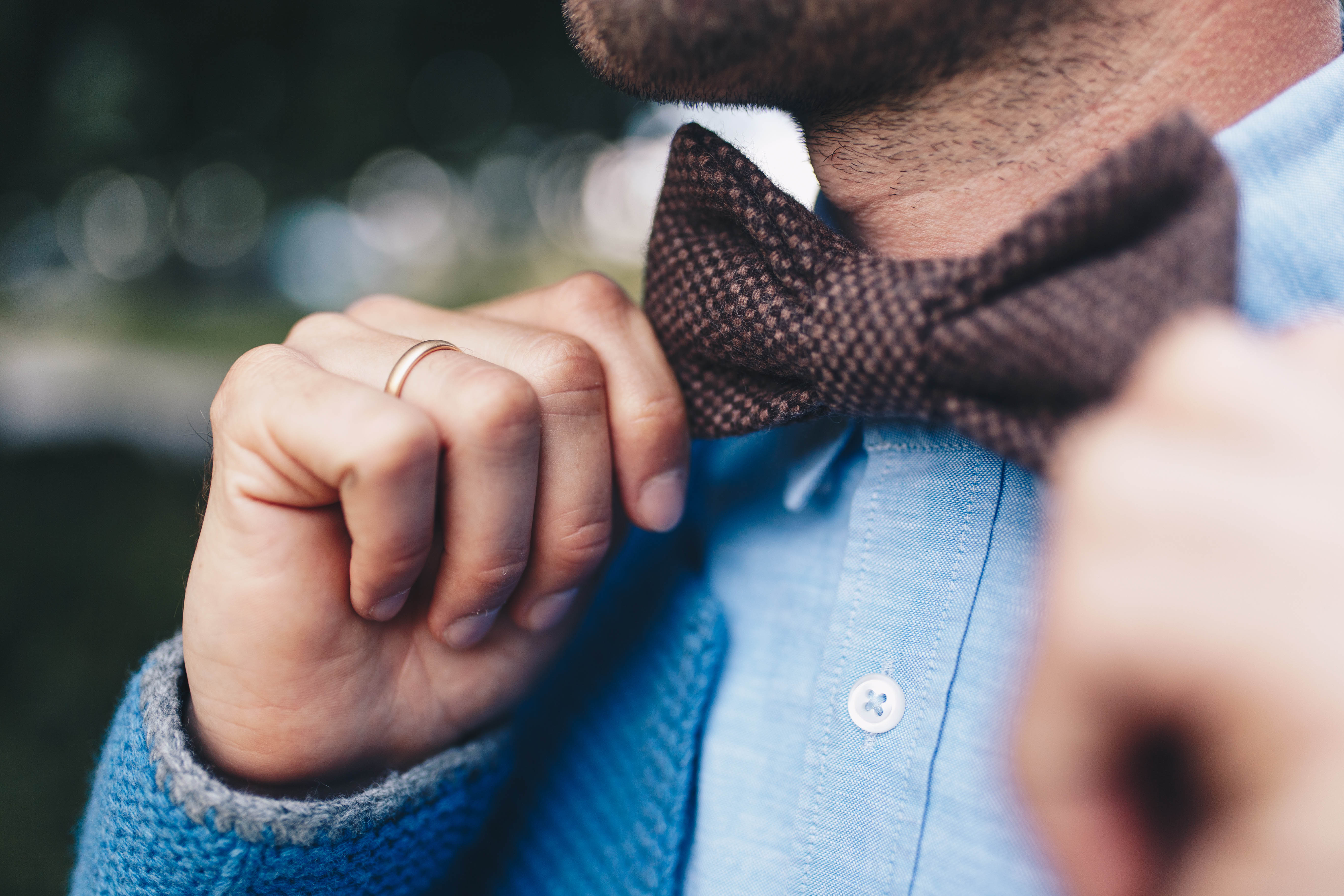 Presentation title
60
Esitelmät:
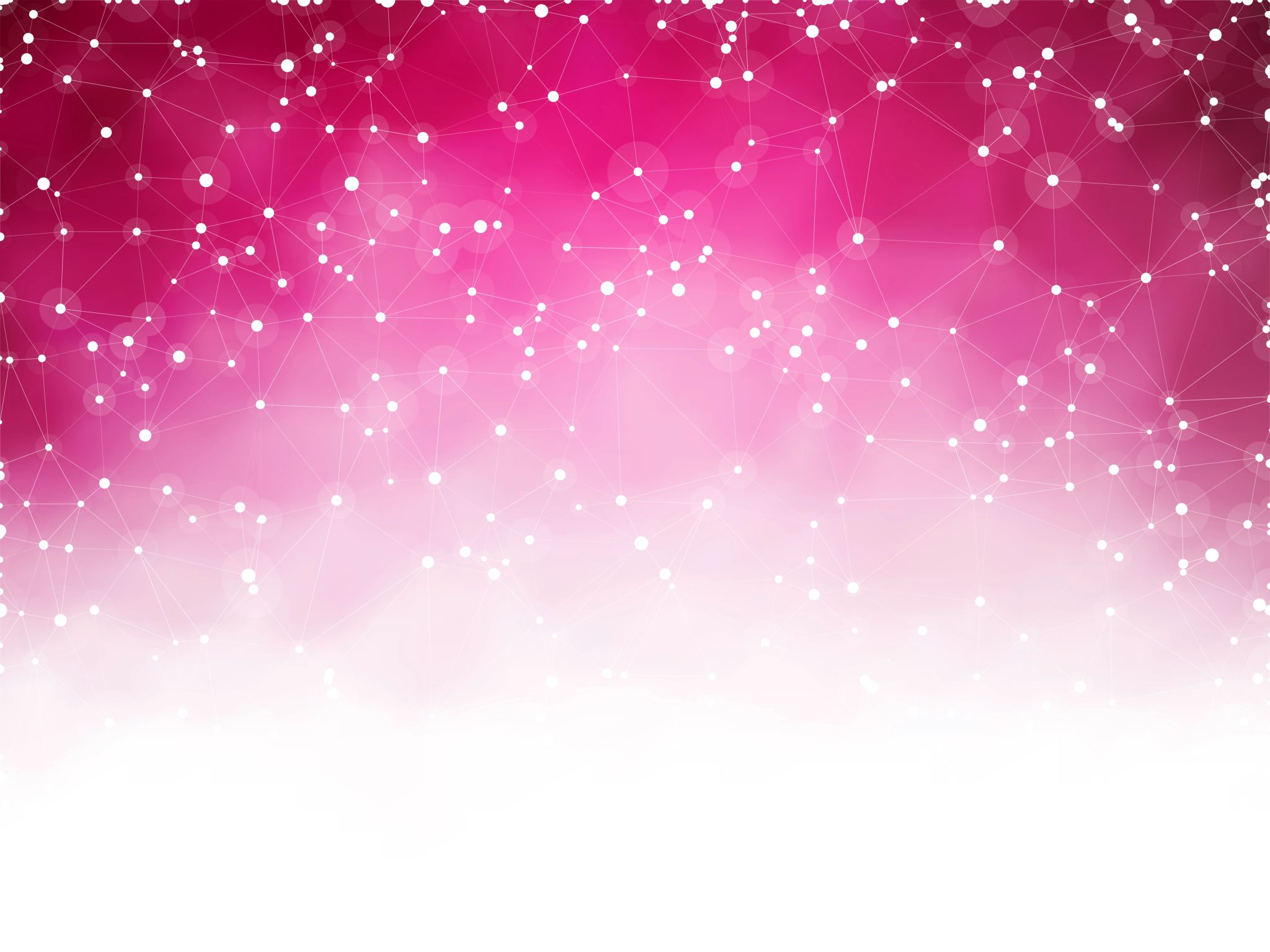 Presentation title
61